Mechanical Analysis of Coil E2

Reported by P. Wanderer, BNL
Analysis by H. Witte and A. Marone, BNL

MICE-US meeting
March 25, 2016
MICE Spectrometer
Aims of Study
Understand training behaviour
Quenches triggered mostly by E2
Mechanism? 
After training spectrometer is ok
Thermal cycling requires re-training
Fix?
Spectrometer Training
Model
NbTi: Orthotropic material properties
E1/2=100/50 GPa
From: 
Mechanical properties of epoxy impregnated superconducting solenoids. DOI: 10.1109/20.511486
Also: DOI:10.1016/0010-4361(78)90587-6
Al-6061T6
Isotropic elastic
FEA model
Contact elements between bobbin & coils (0.2 friction)
M1
M2
E1
C
E2
Good field region
Model
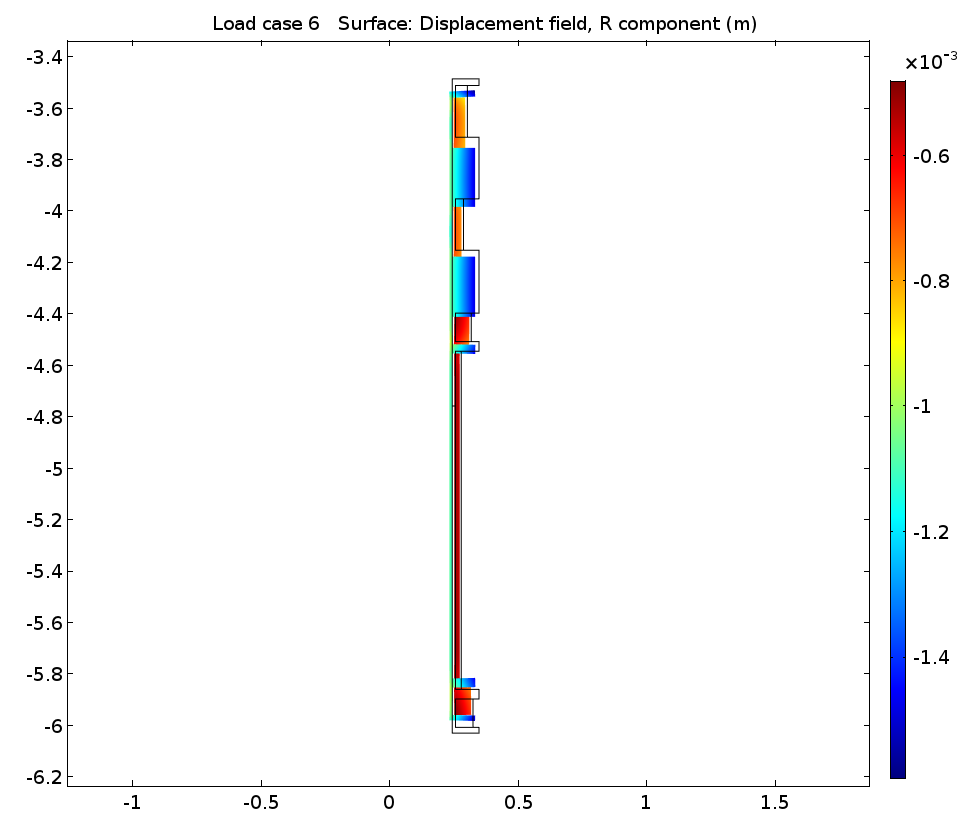 Winding tension                     +        Cooldown                      +        EM force
Quasi-static
Transient
E2 After Cooldown
Aluminum mandrel shrinks more than NbTi solenoid
Axial shrinkage leads to coil being clamped in place
Partially detached axially
Radially detached from bobbin
x, y axes in meters
Axis in color: δr, m
E2 at room temp.
Radius (m)
Forces on E2
Solenoidal forces
Axial compression
Radial expansion
Additional axial force towards Centre Coil
Fringe field effect from C
Coil shrinks longitudinally and is pressed against C coil
Bobbin acts as clamp
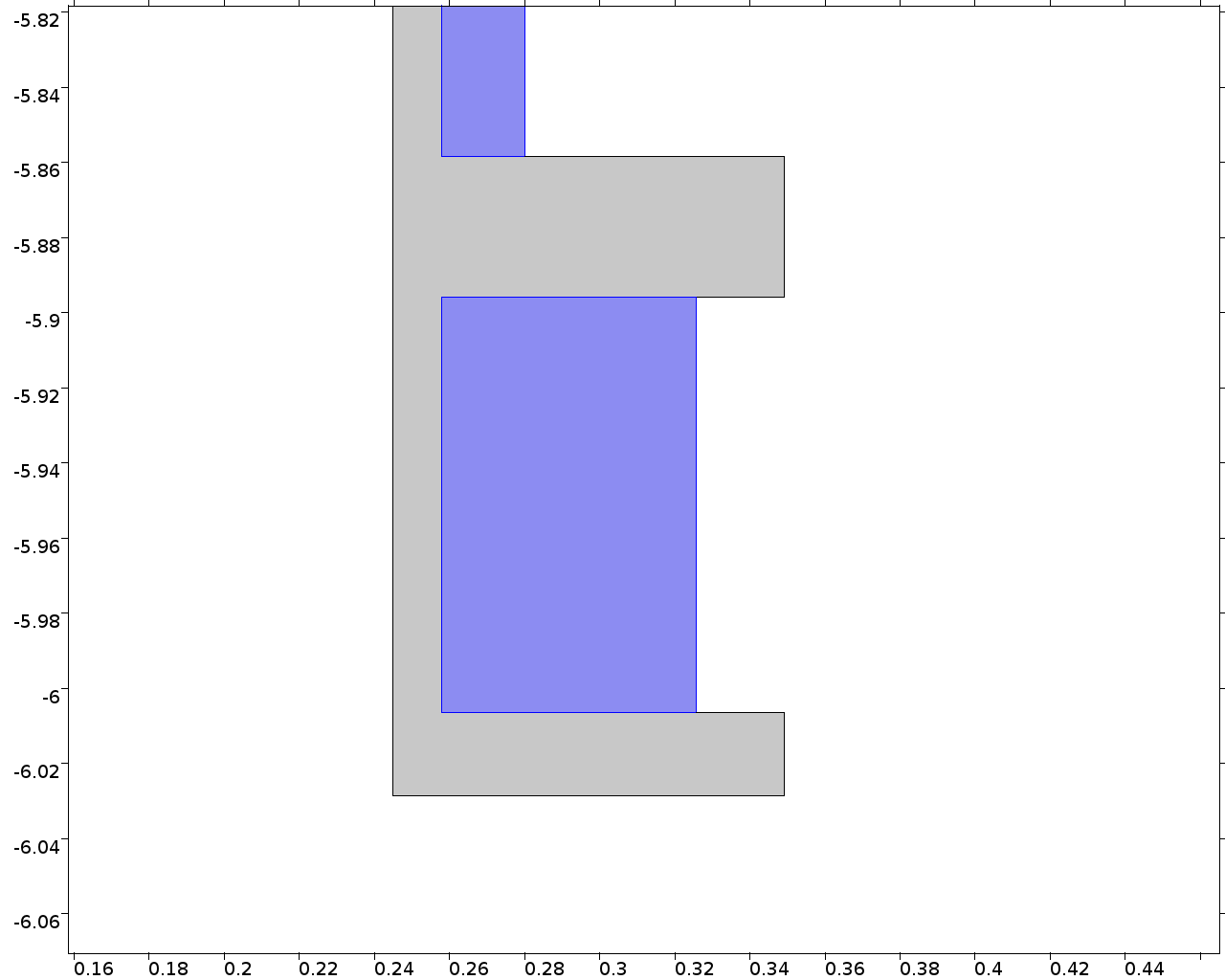 Load Cycles (~during training)
0→25%
0→40%
0→60%
0→80%
0→100%
x, y axes in m
E2 at room temp.
Radial Displacement
100%
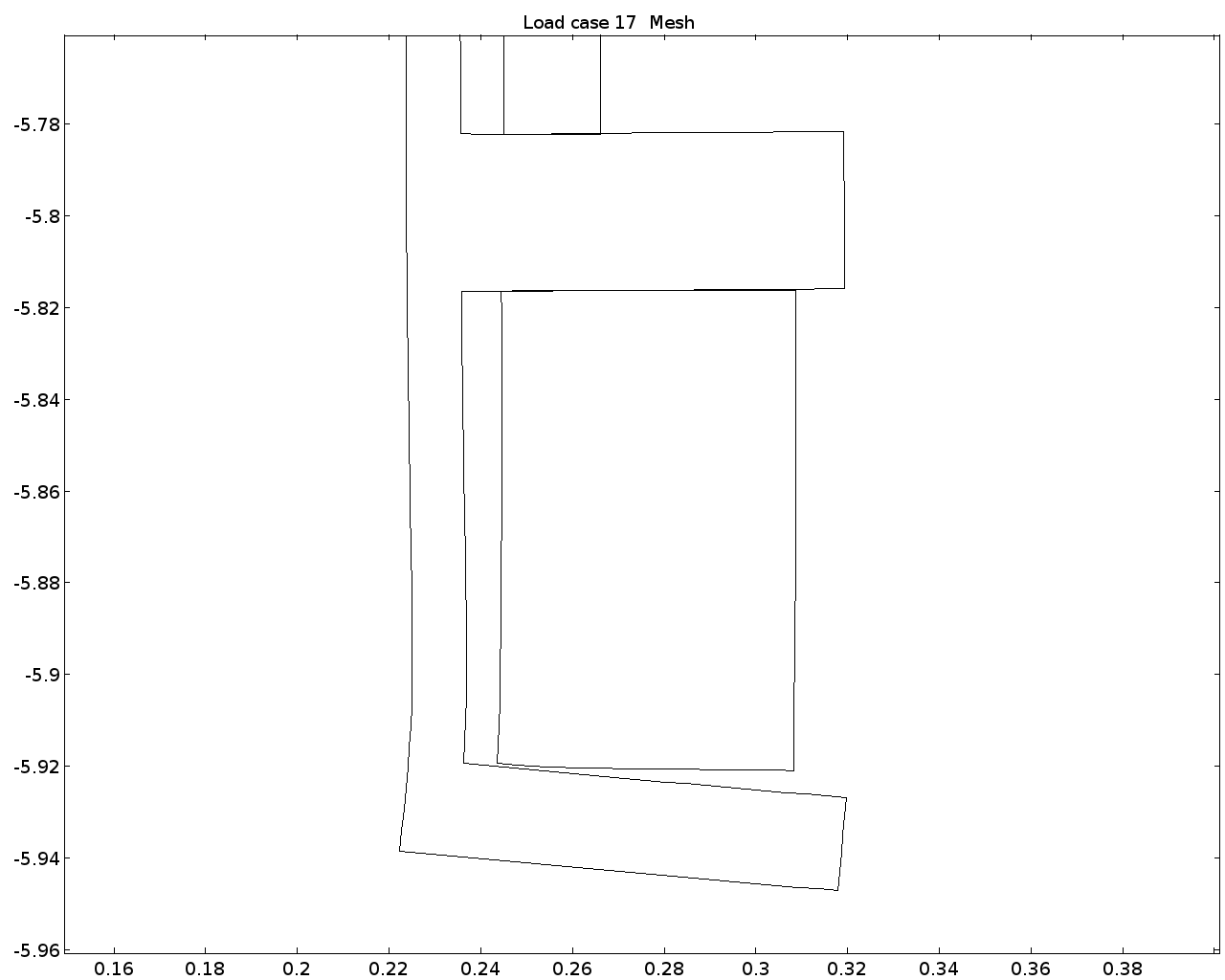 E2
80%
60%
40%
25%
All slides:
Displacements have been amplified for better visibility.
Non-zero slope of straight line indicates “training”
Radial Displacement
After mechanical cycling
After Cooldown
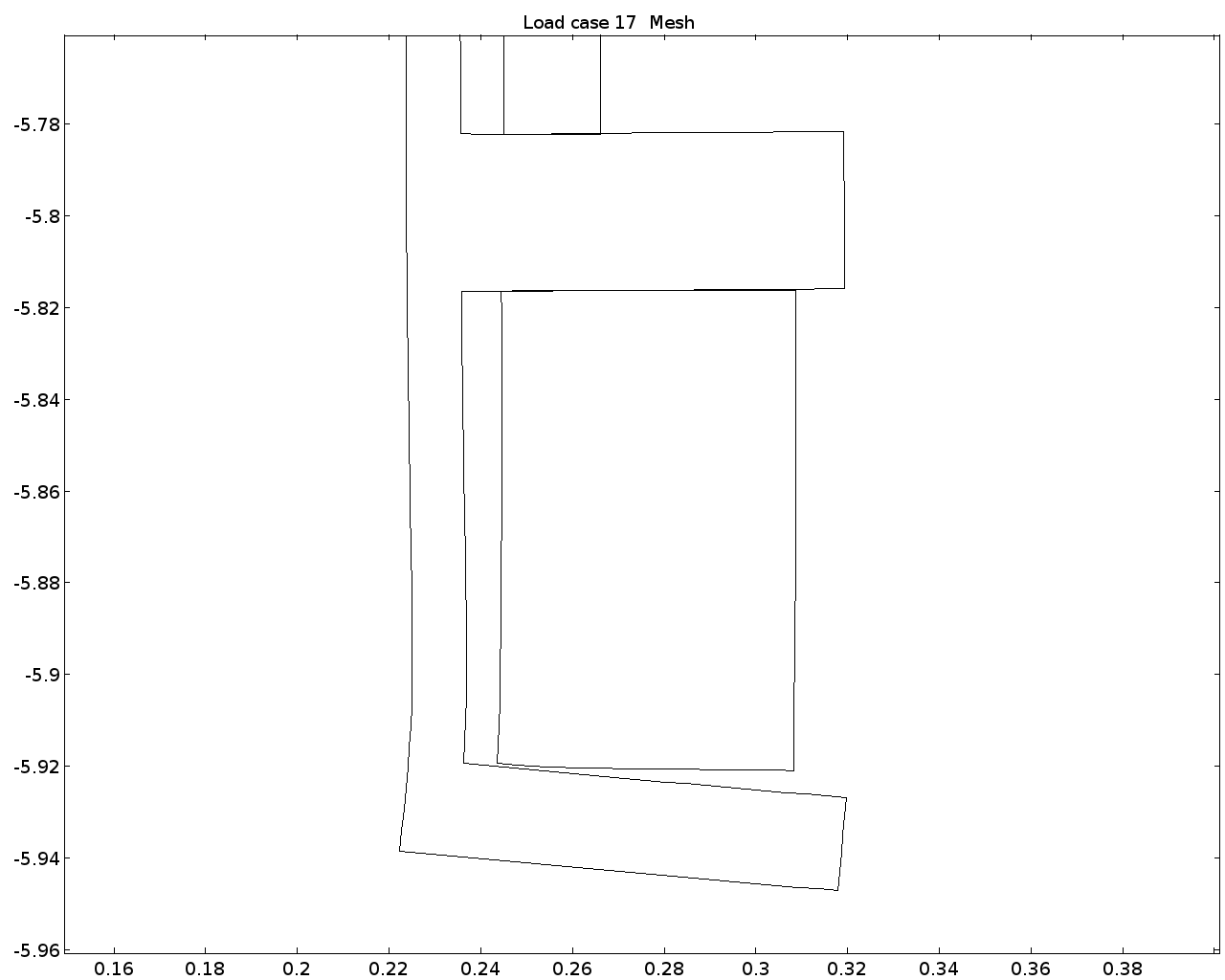 E2
Warming Up + Cooldown
Radial displacement (amplified) vs axial position, before and after cycling (note two line colors).
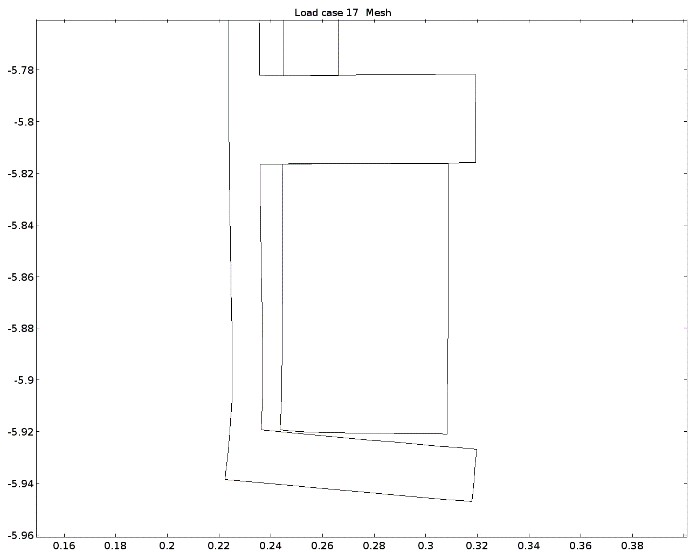 293K→4.2K, energization→293K
4.2K→energiz., 293K→4.2K
Conclusion:  cycle to 293K brings magnet to pre-training state.
Comparison: E1
E1
Straight line has no slope.
Preliminary Analysis of M.I.C.E. Solenoid Coils
Marone  
March 23, 2016
Model Run With/Without ½” Aluminum Outer SleevePre-stress and Thermal Contraction
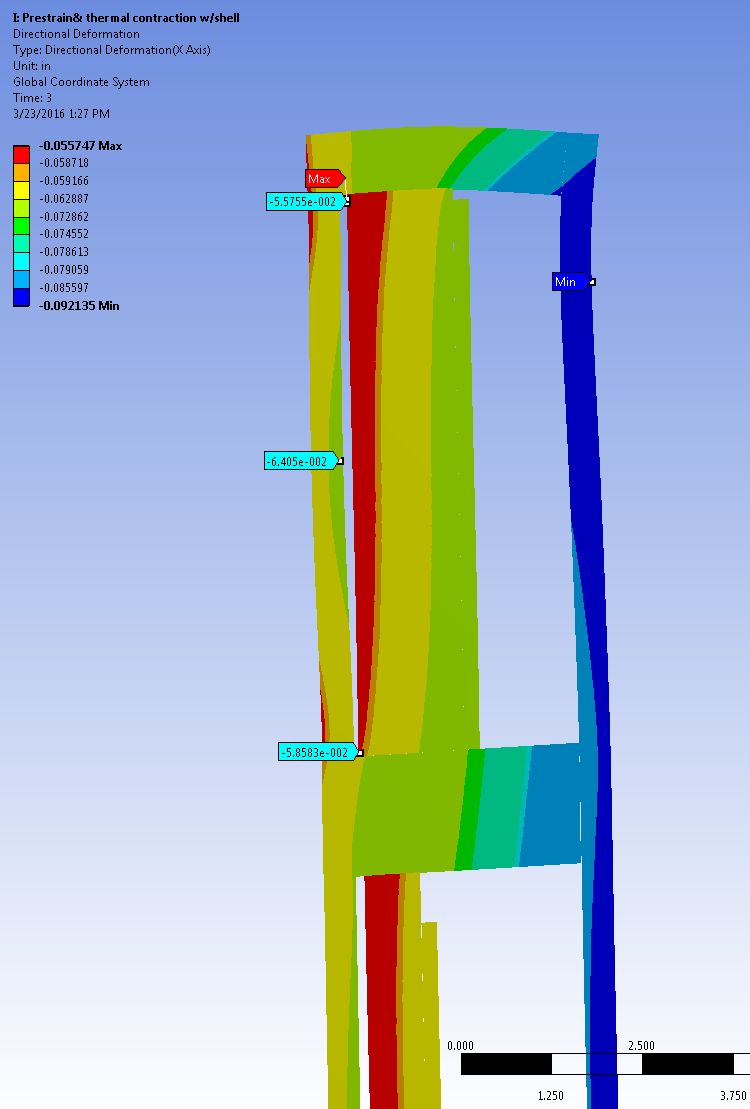 Coil bends in reverse direction about 75μm.
Conclusion: aluminum sleeve important
No sleeve
Model Run With ½” Aluminum Outer Sleeve,With / Without magnetic forces
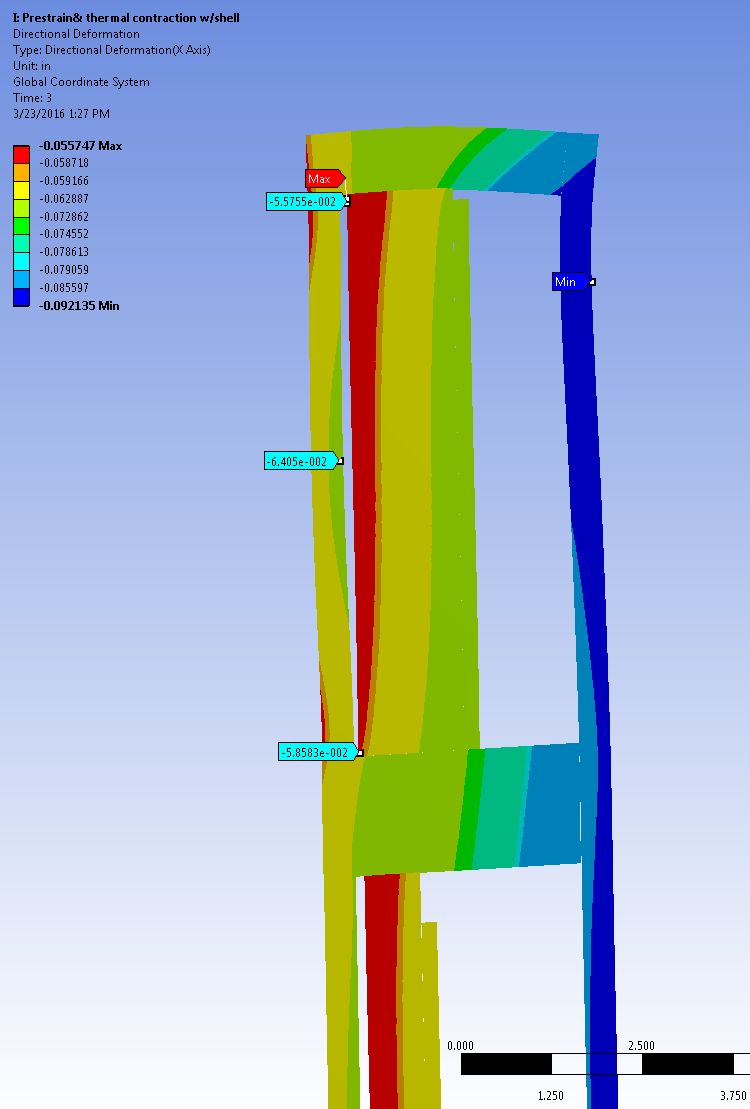 B~4T

Δr ~ 300μm
B=0

Δr ~75μm
Conclusion: cycling produces significant deflections, even with sleeve
Comparison & Summary
Comparison of model inputs



Remark: models still under development, will converge
Summary for E2
Both models show significant deflections of the end flange due to thermal contraction
Models established a mechanism for training, repeatable training and reset of training due to thermal cycle
Mechanical changes are essential to eliminate this problem
BACKUP
Two Cycles – Same Current
0%
0%
0%
25%
25%
Steel Bobbin
Summary
Understand training behavior
Mandrel acts as clamp
Quenches triggered mostly by E2
E2 is held weakly on one side
Forces push E2 out of clamp
After training spectrometer is ok
Same load does not seem to produce slippage
Thermal cycling requires re-training
Room temperature: “reset”
Fix?